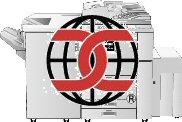 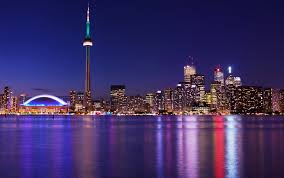 MFP Technical CommunityToronto face-to-face meeting
August 15, 2014
Held as part of the PWG-IDS F2F meeting
Agenda
Recent activities and progress
Latest plan and schedule
Current issues to be resolved
2
MFP Technical Community F2F
8/15/2014
Recent activities and progress
Since Istanbul:
Draft 0.7 incorporated "SFR related assurance activities v.0.3" and "draft SAR v0.3" into the draft.
Also includes input from Lachlan Turner and Alan Sukert
SFR are formatted as heading level 3 for navigation
Draft 0.7.1 cleaned up some issues that were resolved between NIAP and IPA
Draft 0.8 incorporated input from NIAP and reviewed by IPA, mostly regarding cryptographic and related SFRs based NDPP v1.1 with Errata #2 and the SW FDE PP v1.1.
Draft 0.8.1 contains additional additions/changes/deletions from NIAP and IPA which should constitute all of their requirements
3
MFP Technical Community F2F
8/15/2014
Latest plan and schedule
Steps to complete this PP:
Industry submits comments
NIAP/IPA and Industry negotiate resolutions
Another draft (or drafts) produced as needed
Everyone is reasonably happy, and NIAP/IPA approve
Final draft published as PP
Schedule:
NIAP proposed a schedule completing on 19 Sep
I proposed a schedule completing on around 31 Oct
4
MFP Technical Community F2F
8/15/2014
Current issues to be resolved
There are about 70 open issues
More are expected next week (as Japan returns from summer vacation week)
Some issues will be easy to resolve:
Simple editorial / consistency corrections
Issues that have been resolved or are no longer relevant in subsequent drafts
Other issues need NIAP, IPA, and industry review and discussion
5
MFP Technical Community F2F
8/15/2014
Open discussion
6
MFP Technical Community F2F
8/15/2014